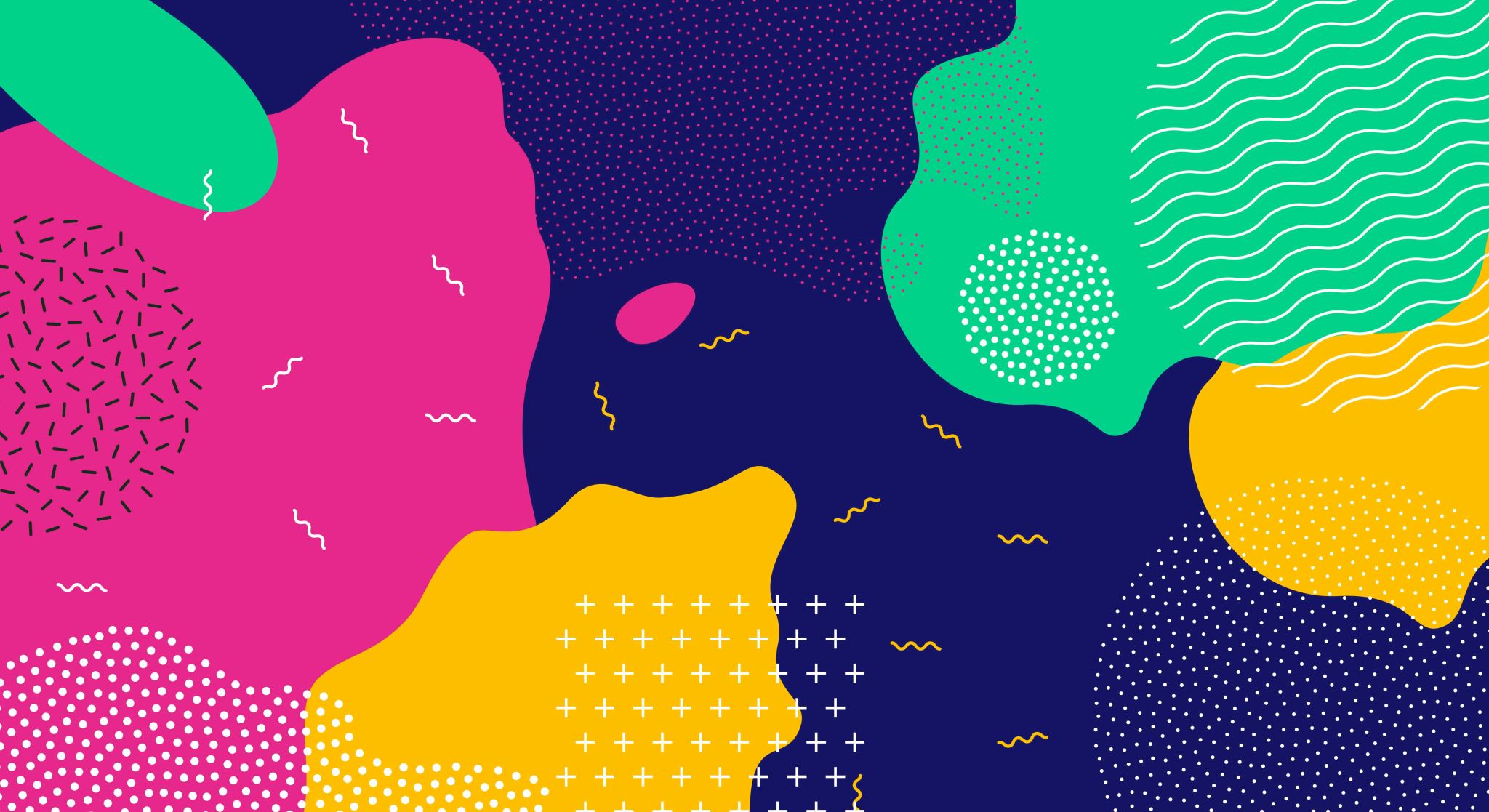 Thinking Critically about Student Success
Denise Thompson
Joy Dunkley
Enrique Chavez-Arvizo
Career Readiness
Career readiness provides a framework for addressing career-related goals and curricular outcomes, (National Association of Colleges and Employers [NACE], n.d.). 

For employers, career readiness offers a framework for developing talent – internship; other experiential education programs; identifying key skills and abilities across job functions;

Supporting CUNY students in their lives beyond CUNY is one of the Chancellor’s key goals; and 

Is also a major part of our new strategic plan.
Career Readiness
What we are proposing is for faculty and students to think about career and self-development:

Think critically about how to “proactively develop ourselves through continual personal and professional learning, awareness of our strengths and weaknesses, navigating career opportunities, and networking to build relationships within and without one’s organization” (NACE)
What does Career Readiness look like?
Career readiness behaviors include: 
Showing an awareness of one’s own strengths and areas for development.
Identifying areas for continual growth while pursuing and applying feedback.
Developing plans and goals for one’s future career.
Professionally advocating for oneself and others.
Displaying curiosity; seek out opportunities to learn.
Establishing, maintaining, and/or leveraging relationships with people who can help one professionally.
Seeking and embracing development opportunities.
How can we best integrate career readiness into classes at all 4 years?
Year 1  - 100-level classes
In introductory courses – introduce possible careers in the field, bring in speakers from the field; have students reflect on how they see themselves contributing to field
Year 2 – 200-level classes
Start developing resume, cover letter, LinkedIn Profiles; seek out internships; start developing a portfolio of best works – Gen ed’s courses
Year 3 – 300-level classes
Internships, review and revise resume, volunteer, review career plans; continue developing a portfolio of best works
Year 4 – 400-level classes; capstone
Interview prep/mock interviews; develop a strategy for job search; job fairs, have portfolio ready, etc
Assignment
Create a career-readiness learning outcome for your class

Create an assignment that is suitable to students’ level

Give your reasoning for creating this assignment